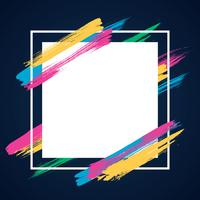 Solving Computer ProblemsBE RESPONSIBLEAsk your Parents Before You Deal With Computer ProblemsBE SAFEFollow Safety Rules in SchoolWhen working With Electrical Equipment
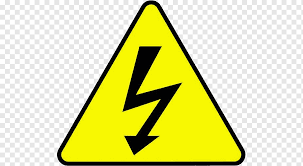 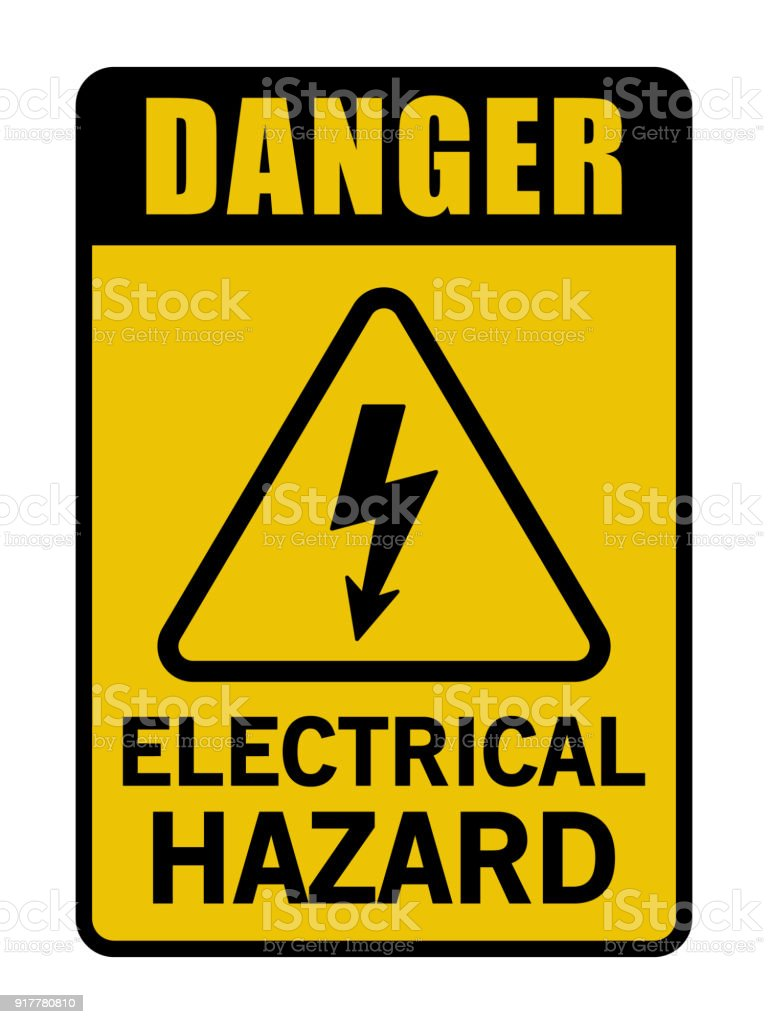 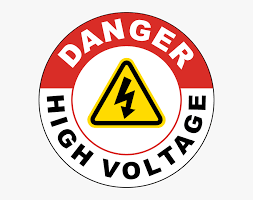 BE SMART
Switch off power points at the wall.
Do not open the case of your computer or any other device.
Never use force when connecting or disconnecting a cable or component. 
Make sure all cables are disconnected before attempting to move a device.
Do not lift heavy equipment on your own.
If in doubt, STOP and ask for help.
Prepared By:
Carol Oufi
8D